Digital Messaging Workshop
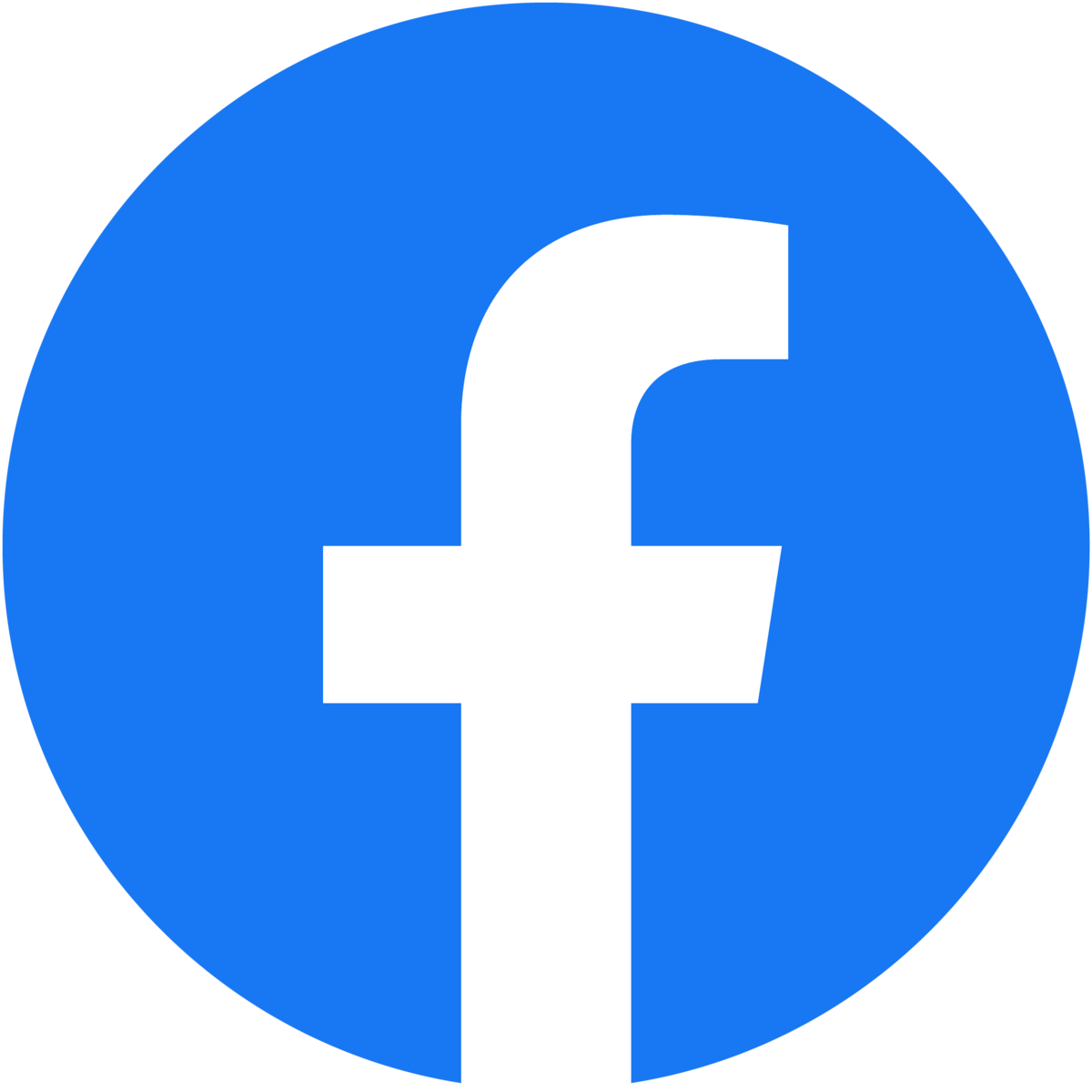 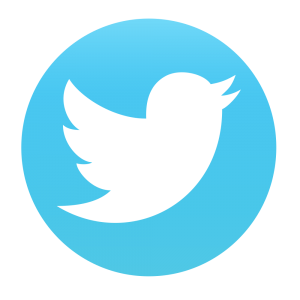 August, 2021

Brought to you by the New Hampshire Young Democrats
Welcome, candidates!
Digital Messaging Workshop
Introductions
Digital :  One Tool in the Toolbox
Digital Messaging: What to Communicate
Social Media Platforms
Who you’re reaching, What & When to post
Intro to Facebook Ads
Intro to Campaign Logo & Design
Discussion: Messaging & Social Media Strategy
Social Media Calendar & Digital Tools
Agenda
Table Setting
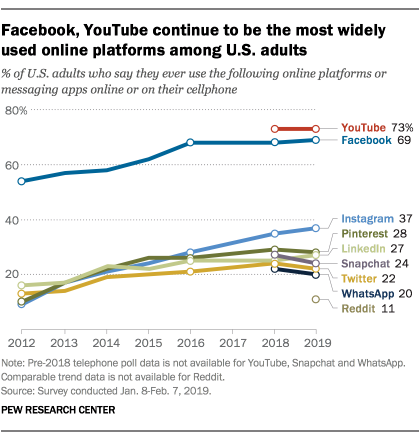 Be thoughtful in how you spend  your time on social media. 

Know what it can do for your campaign, and what it cannot.
[Speaker Notes: Table setting slide:
Digital enhances VC, not a replacement
Communicate w/ current supporters to drive fundraising and show other orgs you are working
Place where voters can find you-- 
Doesn’t mean that all the voters that you want to find you, will find you. Social media isn’t targeted
Difference between “organic” social media vs. paid social media
https://www.pewresearch.org/fact-tank/2019/08/02/10-facts-about-americans-and-twitter/
https://www.pewresearch.org/fact-tank/2019/05/16/facts-about-americans-and-facebook/]
Digital Messaging
What to message online:
Tell & reinforce your story of self.
Focus on issues that your constituents/voters and donors/supporters care about
Highlight/showcase the work that you and your campaign are doing
Include calls to action
Be a resource for the community on state and local issues.
Public Profiles
Understand what is public and private, and what you are putting out there.
Social Media
What social media platforms does your campaign use?
Platforms & Messaging
Campaign on Social Media
(plz) Don’t
Do!
Solely rely on social media to reach voters you need to win

Spend a lot of time (or $) learning a new platform to campaign

Start a campaign account & never post
Integrate social media into your voter contact strategy

Campaign on platforms you are comfortable on (digi to your strengths!)

Be positively you!
[Speaker Notes: If you’re spending your time on social media, make sure your social media is helping you win!
Social media as a tool to get your message to your voters (+ others who can help you contact the voters you need to win)

Link platforms]
Ways to Amplify Your Message on Facebook
Facebook
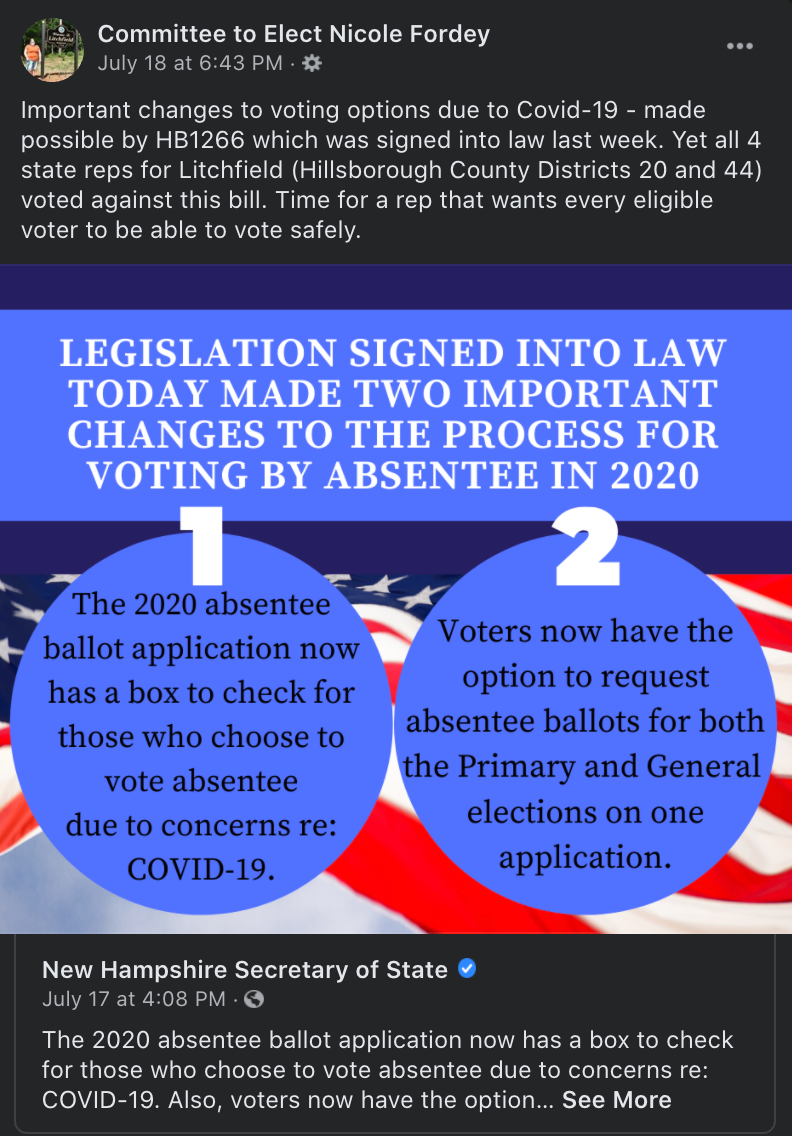 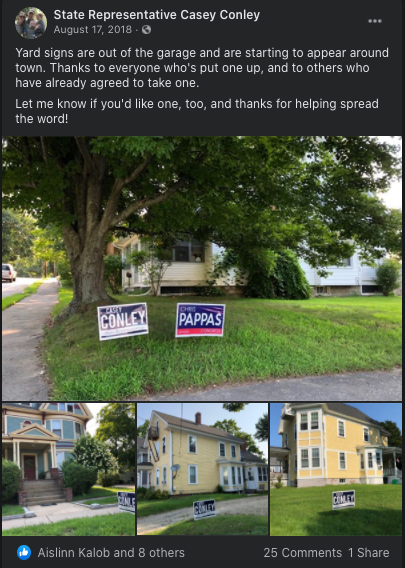 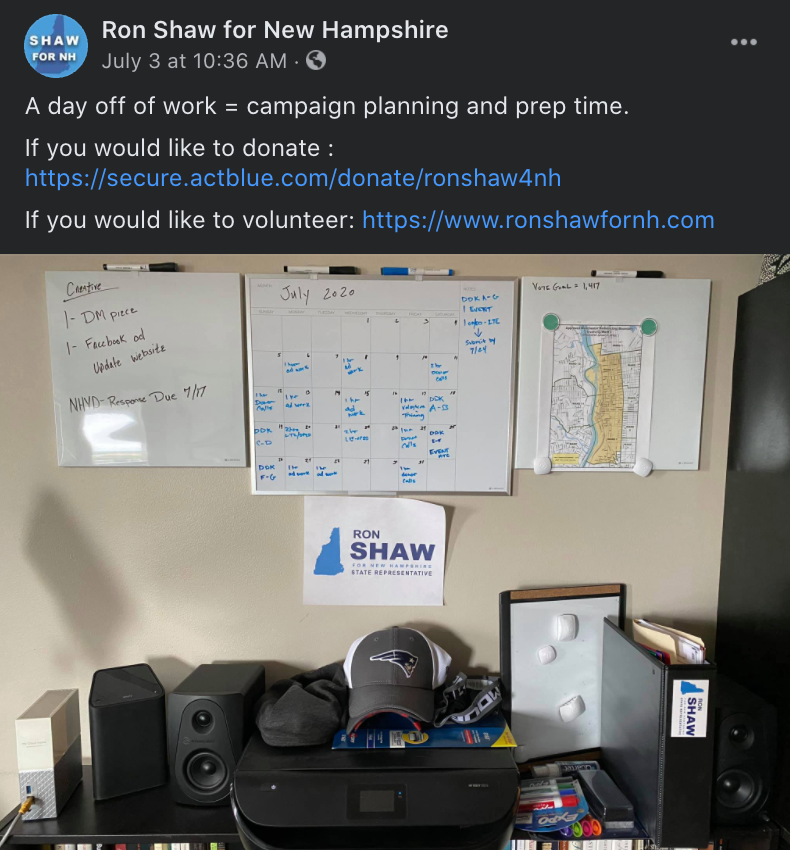 Make sure you have a campaign page set up!
Audience
Widest, most diverse you will contact online
If a voter has social media- they probably have Facebook
Share the work you are doing to get elected
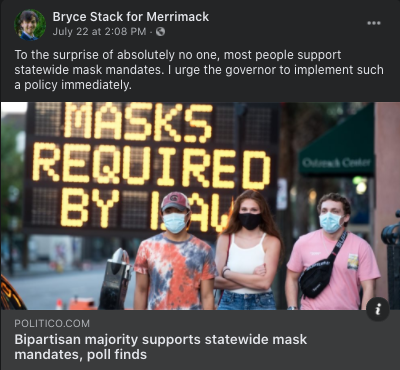 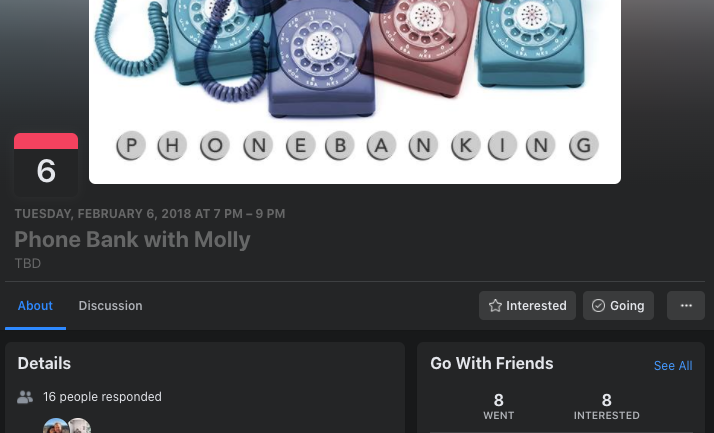 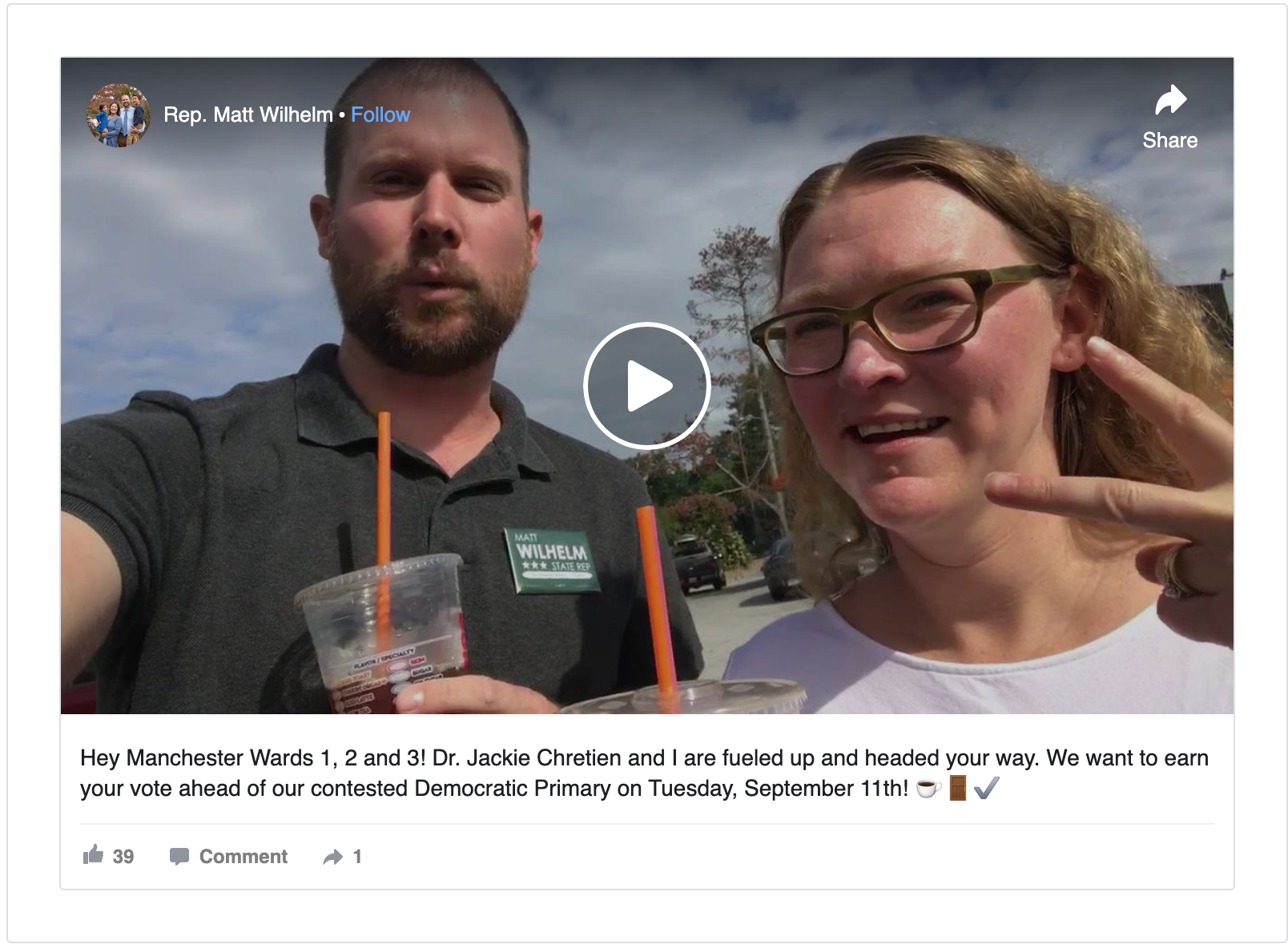 Keep it local (use your judgement on the occasional hot take)
Amplify and build for fundraisers & voter contact events
Elevate engagements
Collab with other candidates!
Twitter
Ways to Amplify Your Message on Twitter
Make sure you have a campaign twitter profile set up
Audience
Narrow audience - politically interested,    media consumers
Less rooted in geography- you may reach few or no target voters
Keep it #nhpolitics
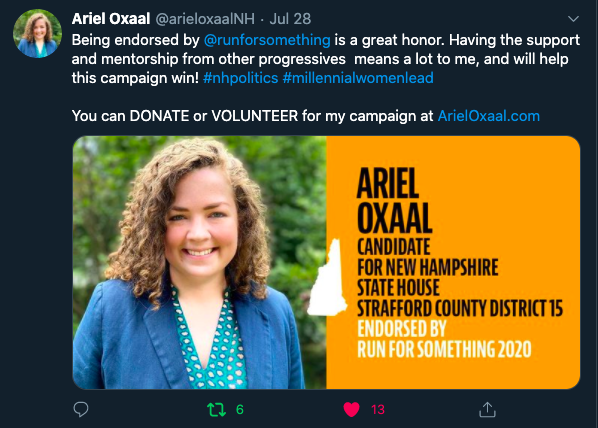 Show yourself working!
Share stories from the trial
Comment on state issues
Always be fundraising...
[Speaker Notes: https://twitter.com/pwcdanica/status/1001982212995256324]
Websites  &  Instagram
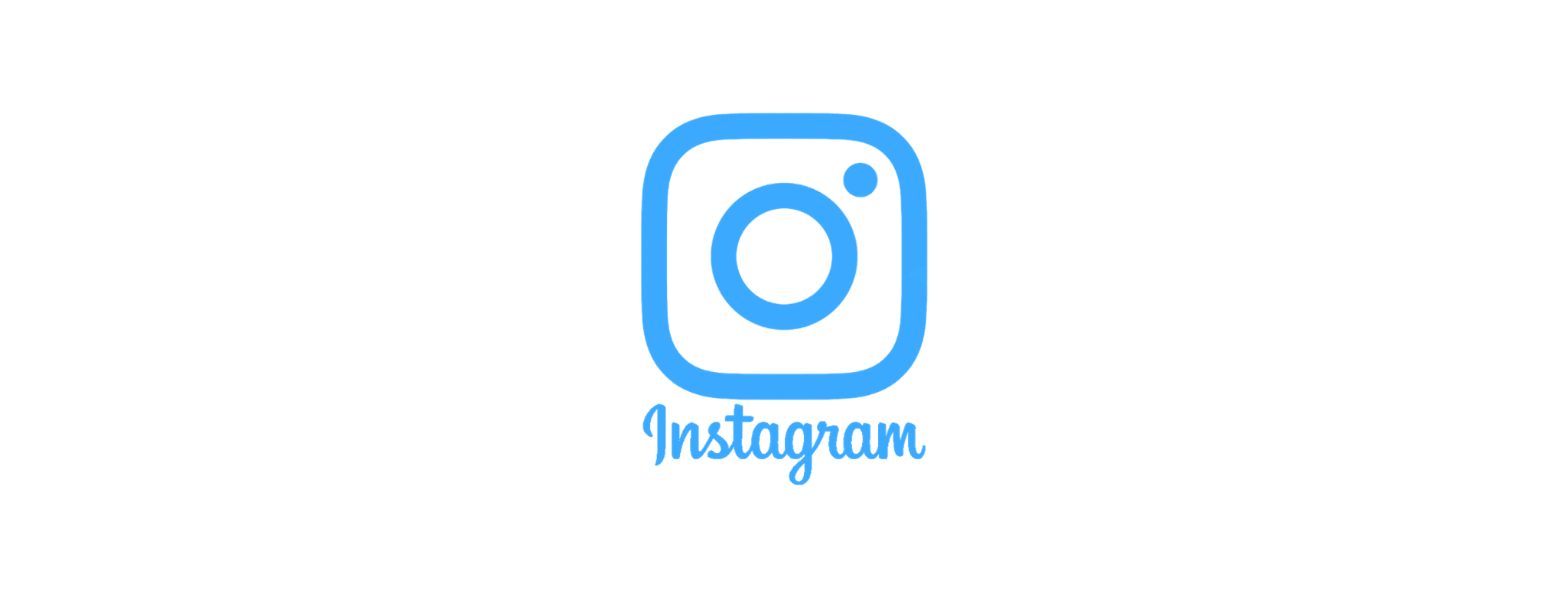 You don’t need a website to win.
Nor an insta.
(But they can
be helpful)
[Speaker Notes: Use your own Insta. Websites needed if you aren’t doing your own Facebook ads. If you make a website, and are running for state rep, make an inexpensive one and don’t put too much time into it. 

https://www.instagram.com/brittneyfornh/]
Intro to Facebook Advertising
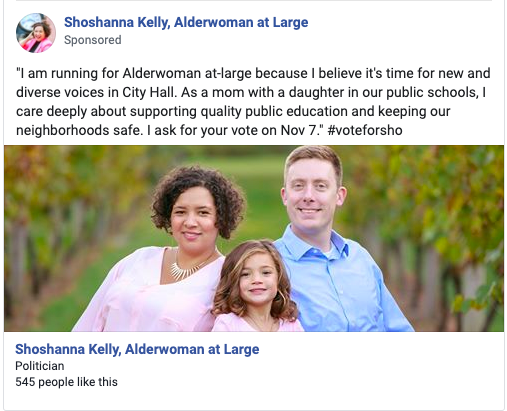 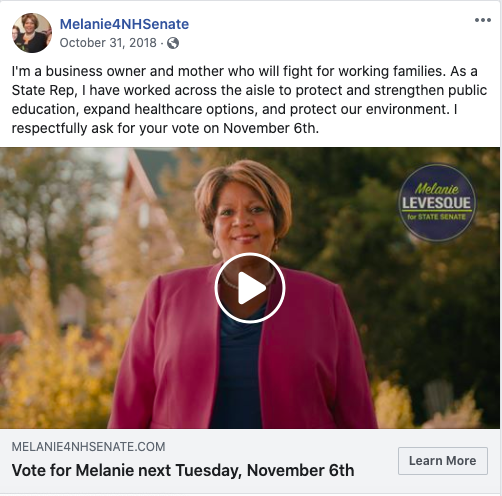 [Speaker Notes: Why it's important- 70% of population is on there. It has really great targeting capabilities. Inexpensive, and quick and cheap to produce. You can reach people for 1/10th of the cost of mail. You can reach audiences with multiple messages in a condensed amount of time.
What are the challenges- Facebook makes you jump through a lot of hoops to run political ads. Targeting for city ward based-districts is a challenge (but not impossible). 
Next Steps-> Start the verification process. I will mentor YD candidates on Facebook ads if asked.]
Intro to Campaign Logo & Design
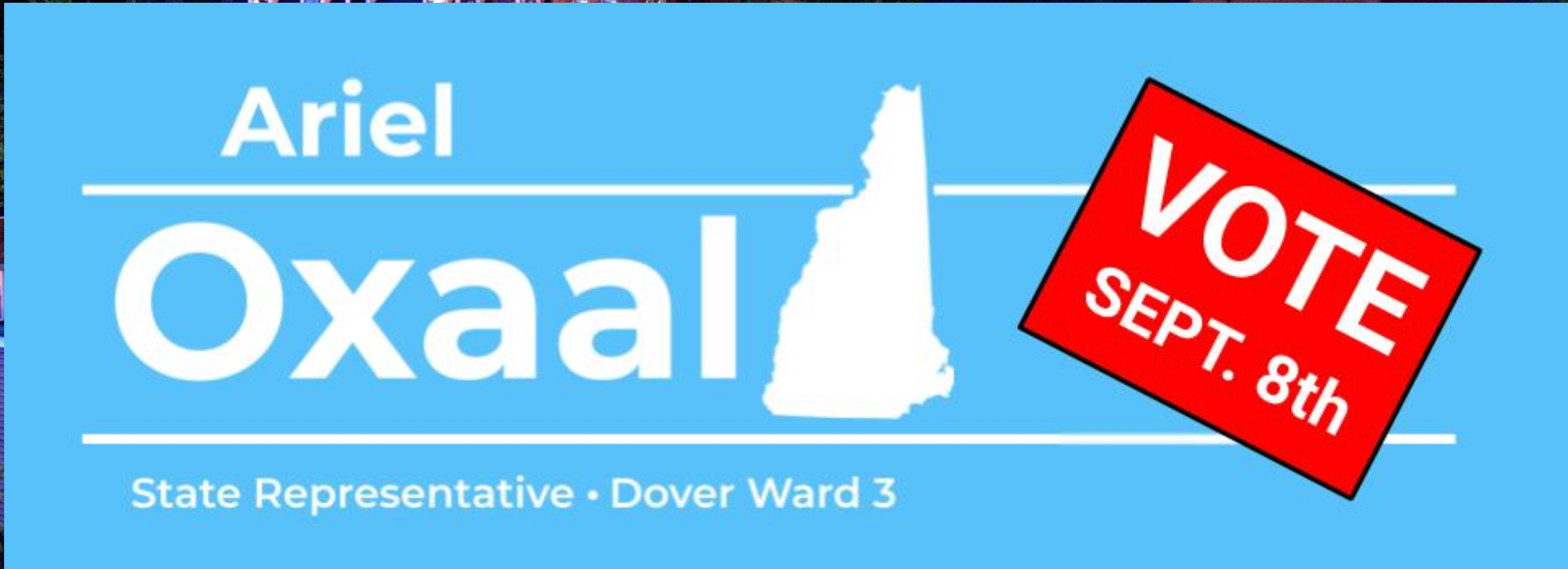 Principles of Campaign Design
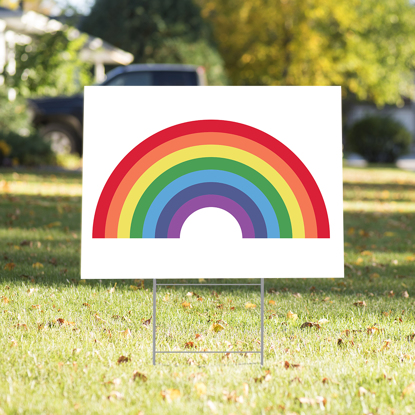 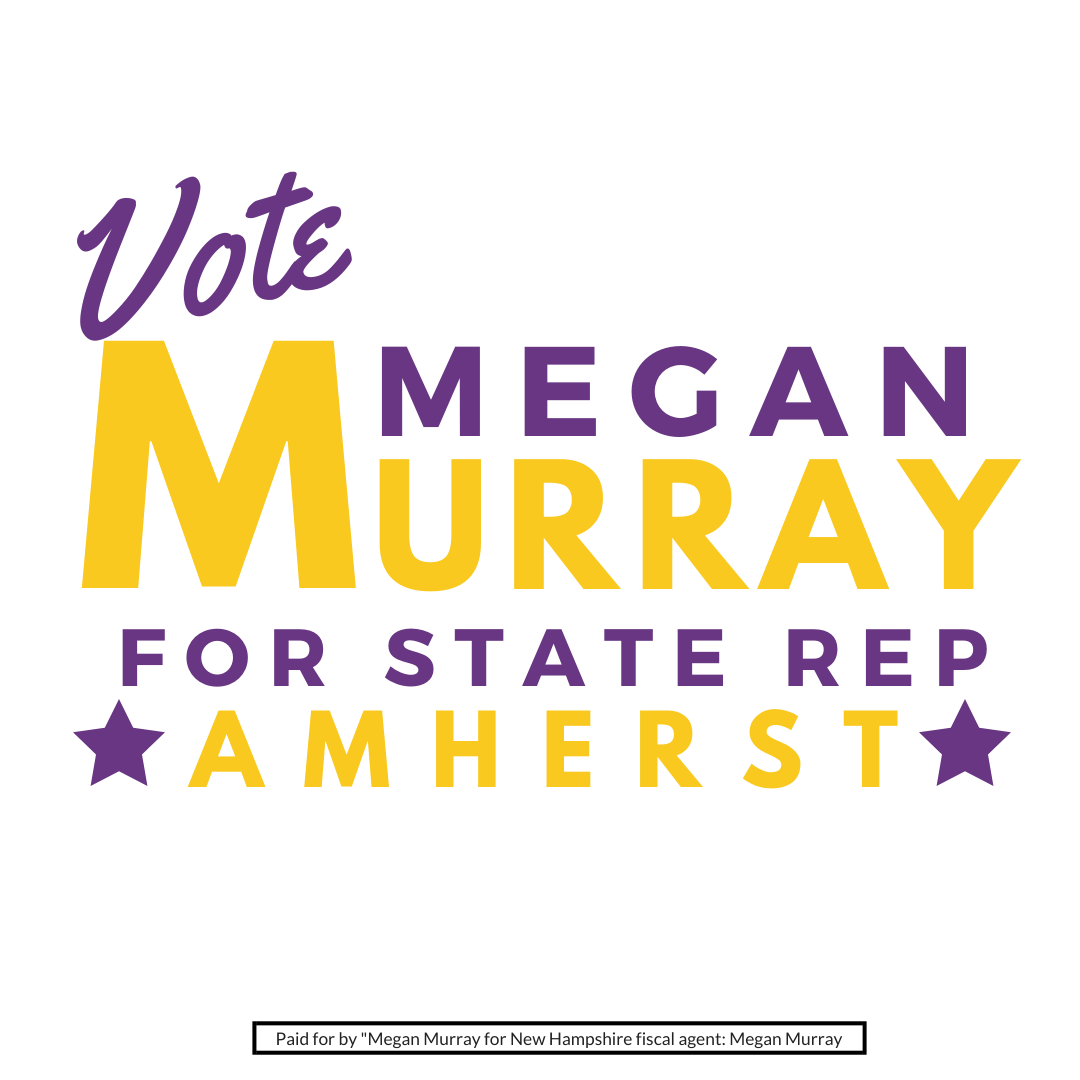 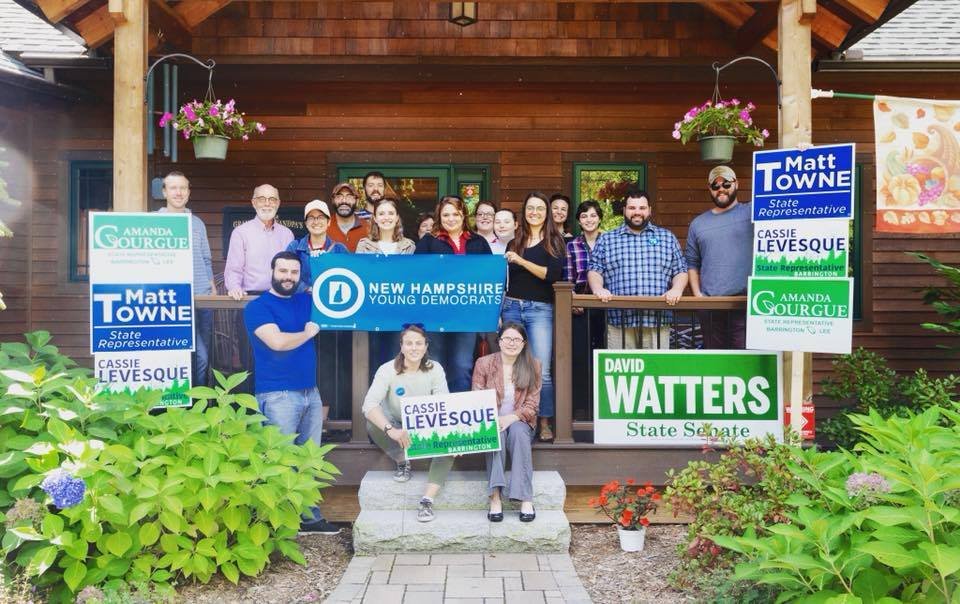 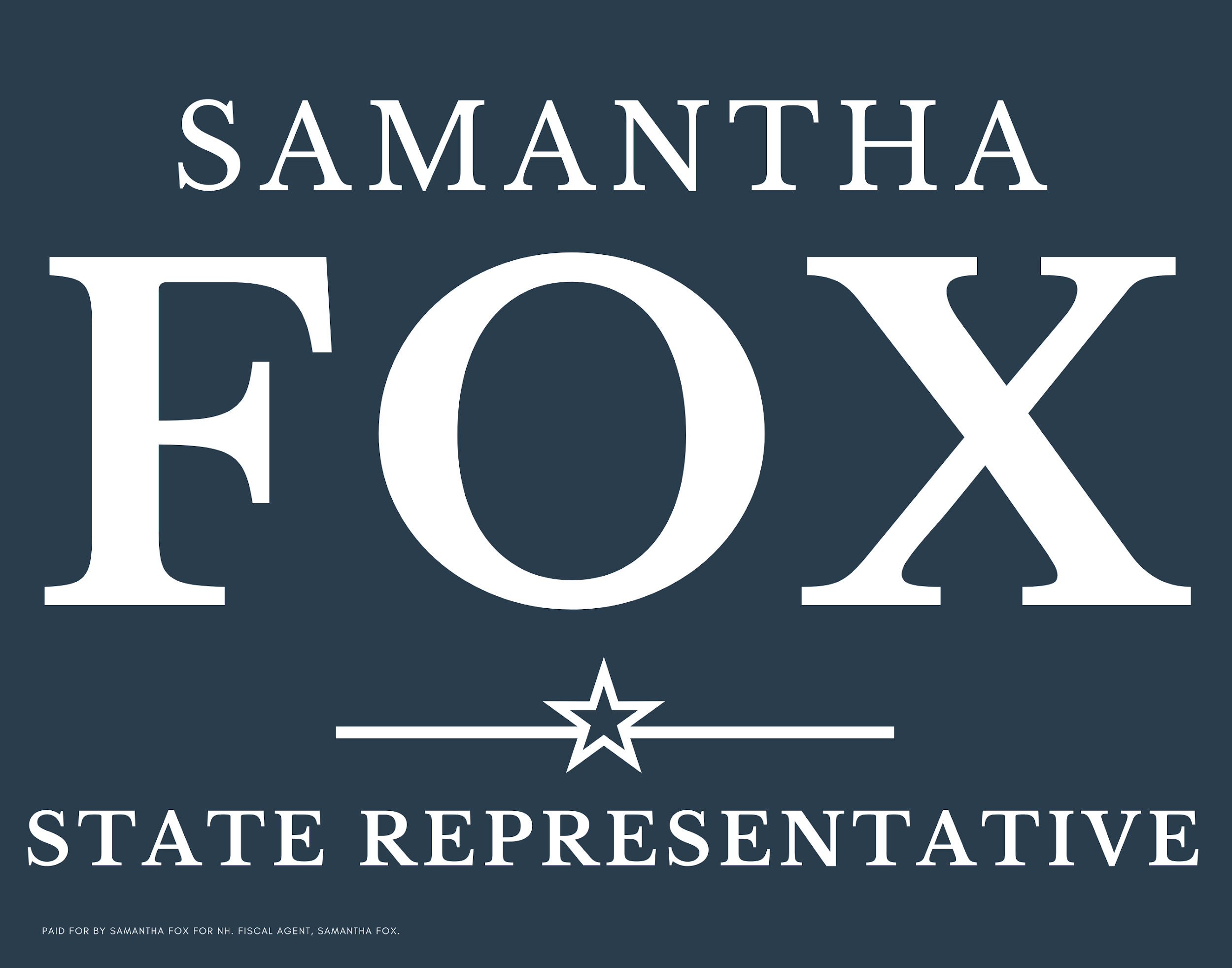 Keep it simple - Less is more
$
$
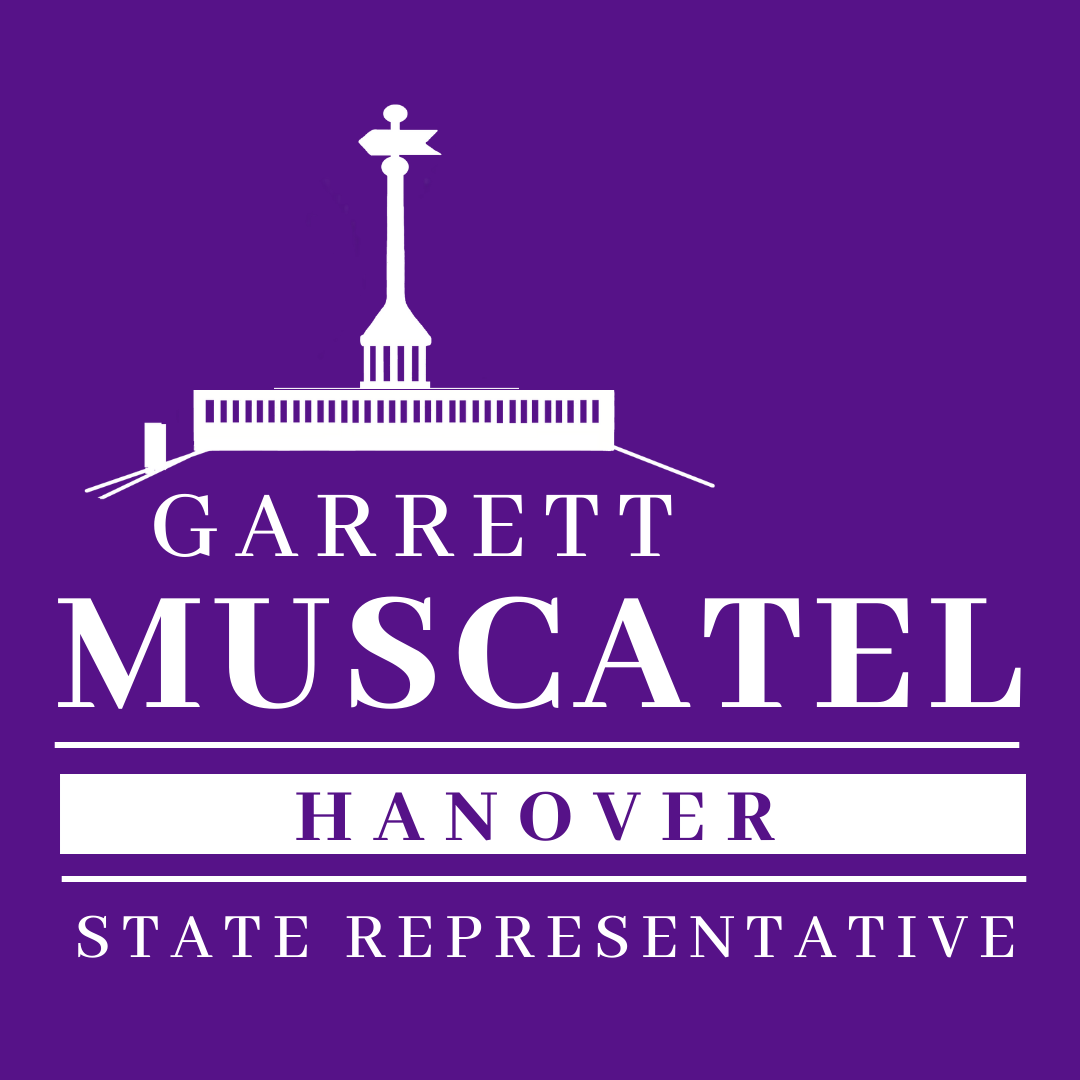 2.  Key info: Name, City/Town, Office
3.  Primary candidates - Primary date
$
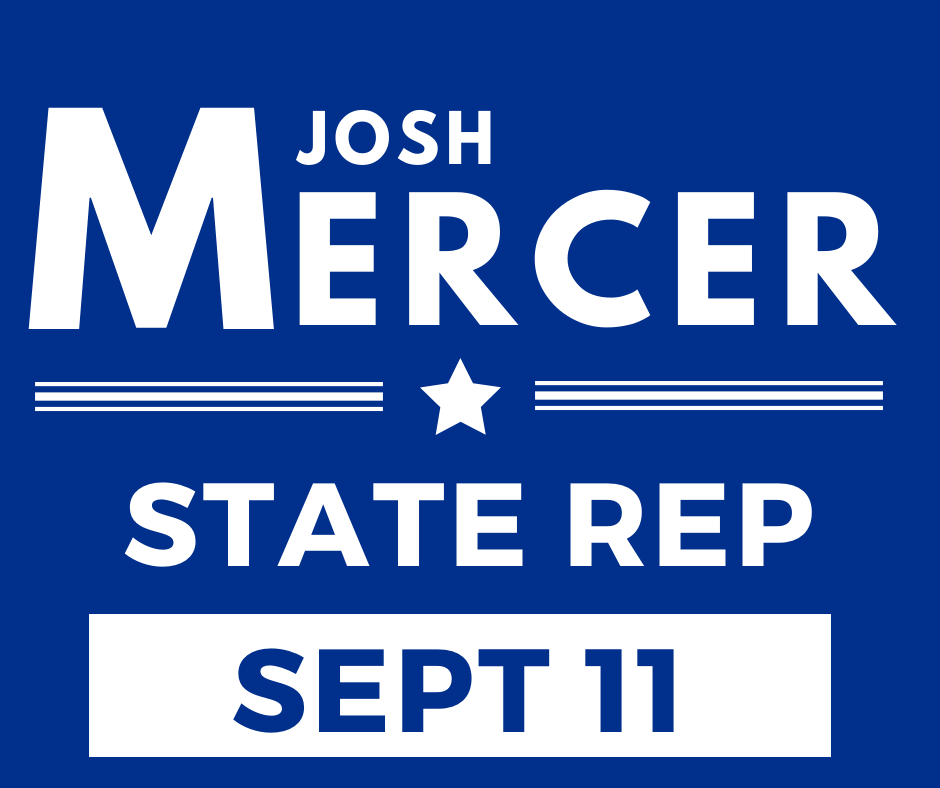 4.  If printing- remember colors cost
5.  Use the space (grandmother test)
Adobe
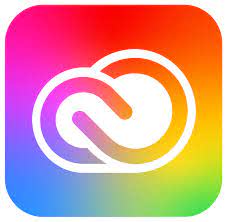 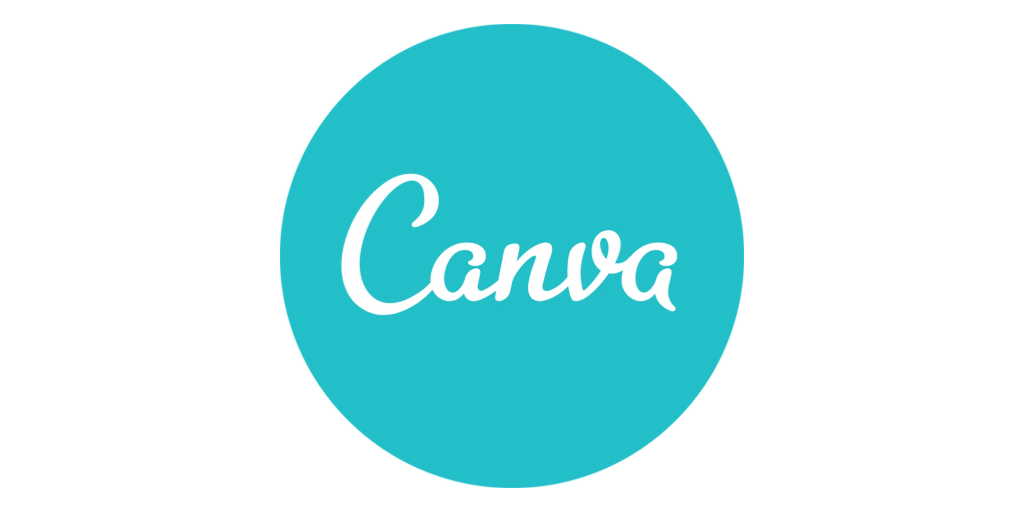 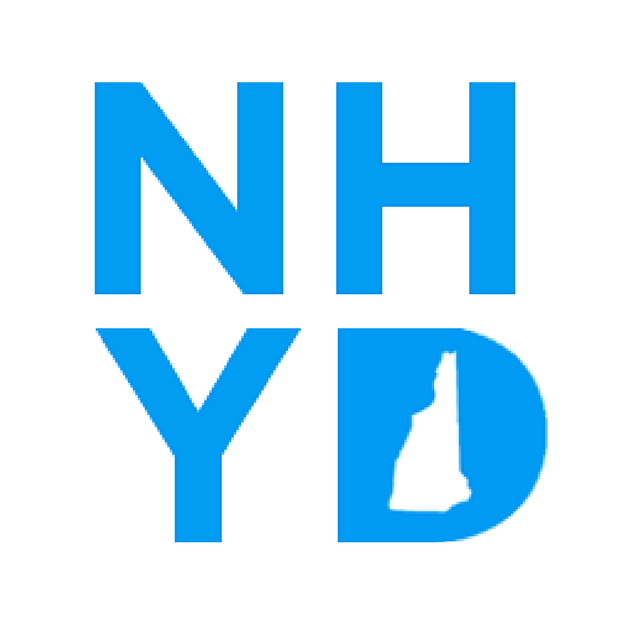 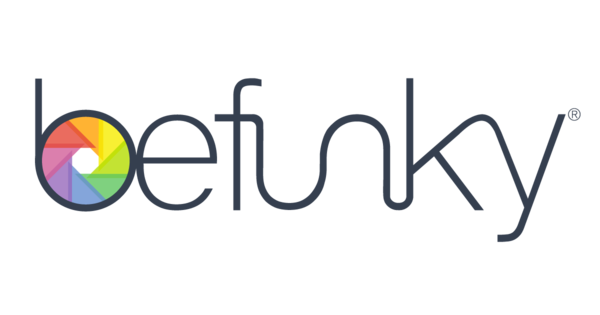 Campaign Logo & Design Tools
Breakout Session
Discussion Questions
What is the “main thread” of your story of self?

How will you use digital to repeat and reinforce your core message and key issues?

How will you use digital to bring supporters “up the ladder of engagement”?
[Speaker Notes: Main thread of your story of self
Why are you called to serve/what motivates you to serve?]
Social Media Calendar & Digi Tools
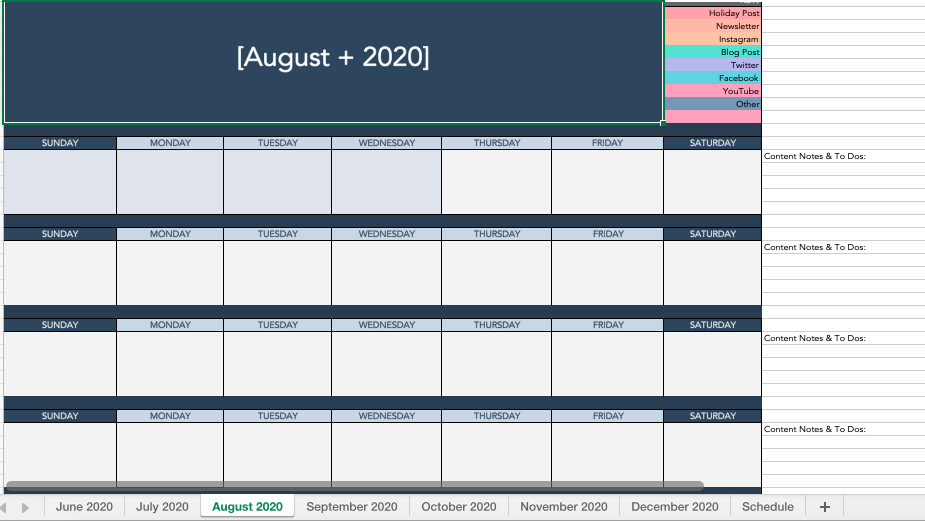 Free social media management tools
Tweet deck
Facebook Tools
Others...
Questions?
Thank you for joining!
This Training Provided Was Provided by the NHYD Elections Program
The New Hampshire Young Democrats have a proven track record supporting, advising, and fostering winning campaigns for young candidates.  Established in 2008, the NHYD Elections Program works year-round to recruit, train, and elect the next generation of progressive leadership to local, state and federal offices.
 
NHYD is committed to providing the resources necessary to create the next generation of progressive political leaders in New Hampshire. The New Hampshire Young Democrats have supported over 180 young Democrats running in municipal and statewide campaigns to date. 

Can you help support that work? Donate today via https://secure.actblue.com/donate/nhyoungdemocrats
Coming Soon: 
Our intro to Canva Training
Create a free account → www.canva.com